แบบบันทึก
การเยี่ยมบ้านนักเรียน
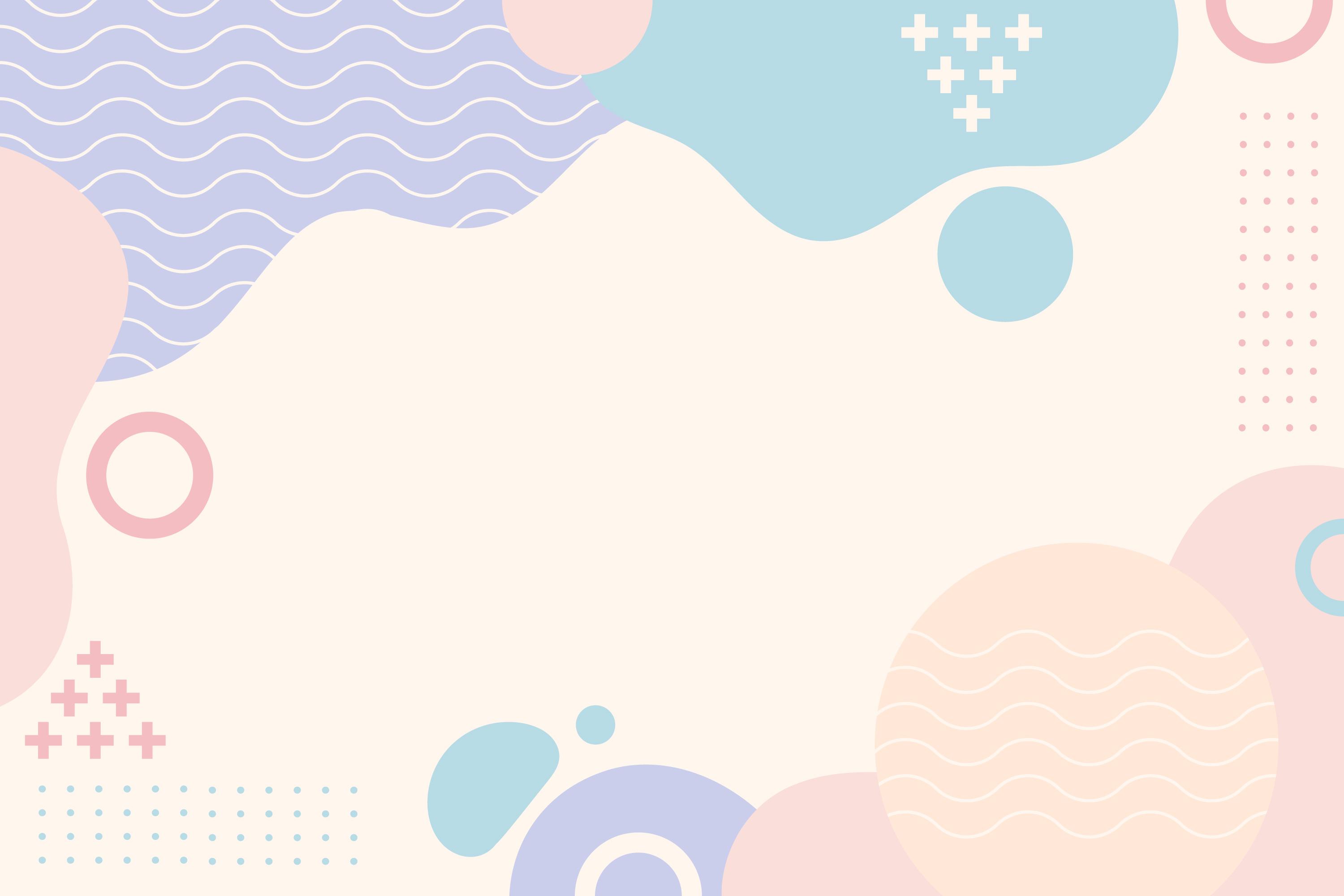 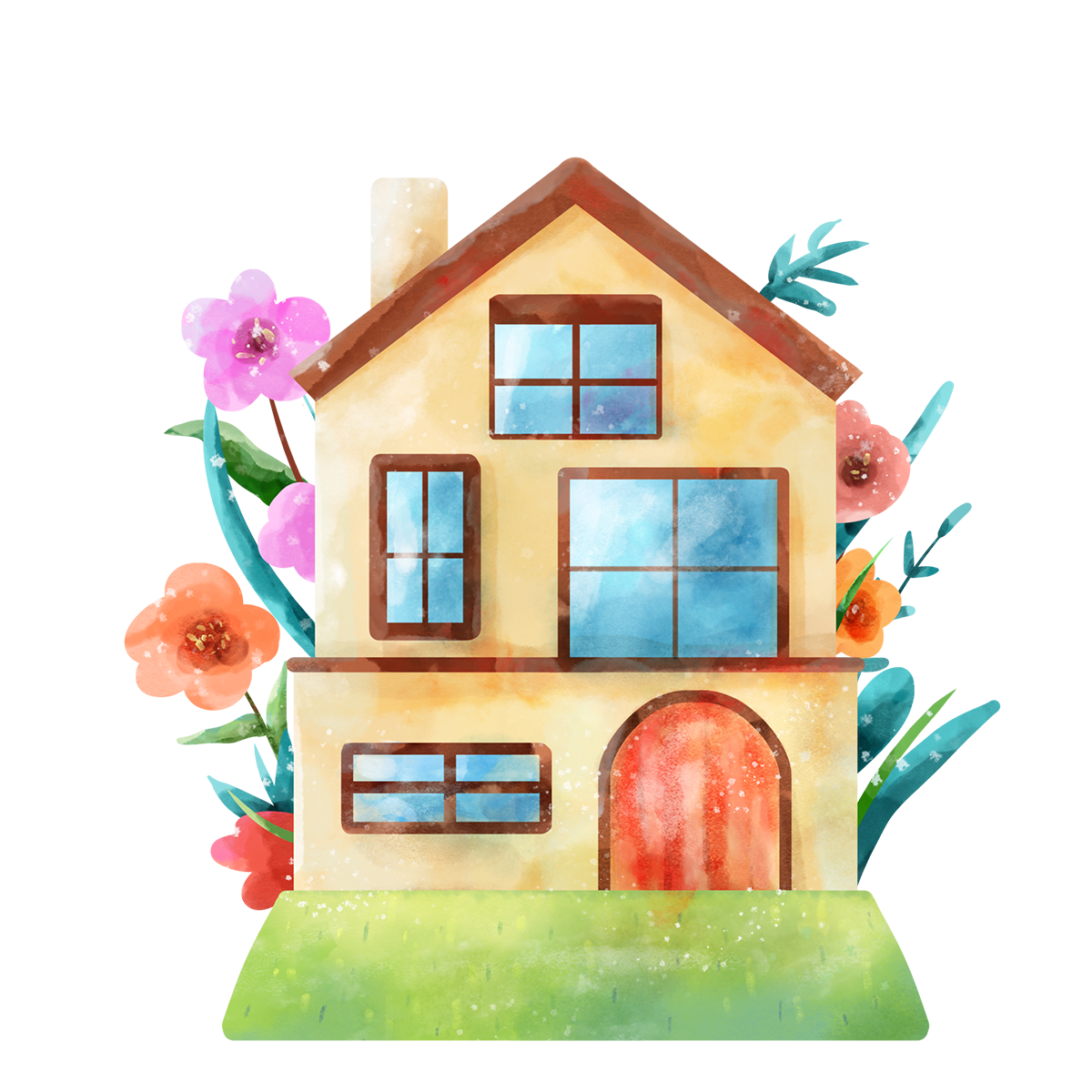 ปีการศึกษา 2566
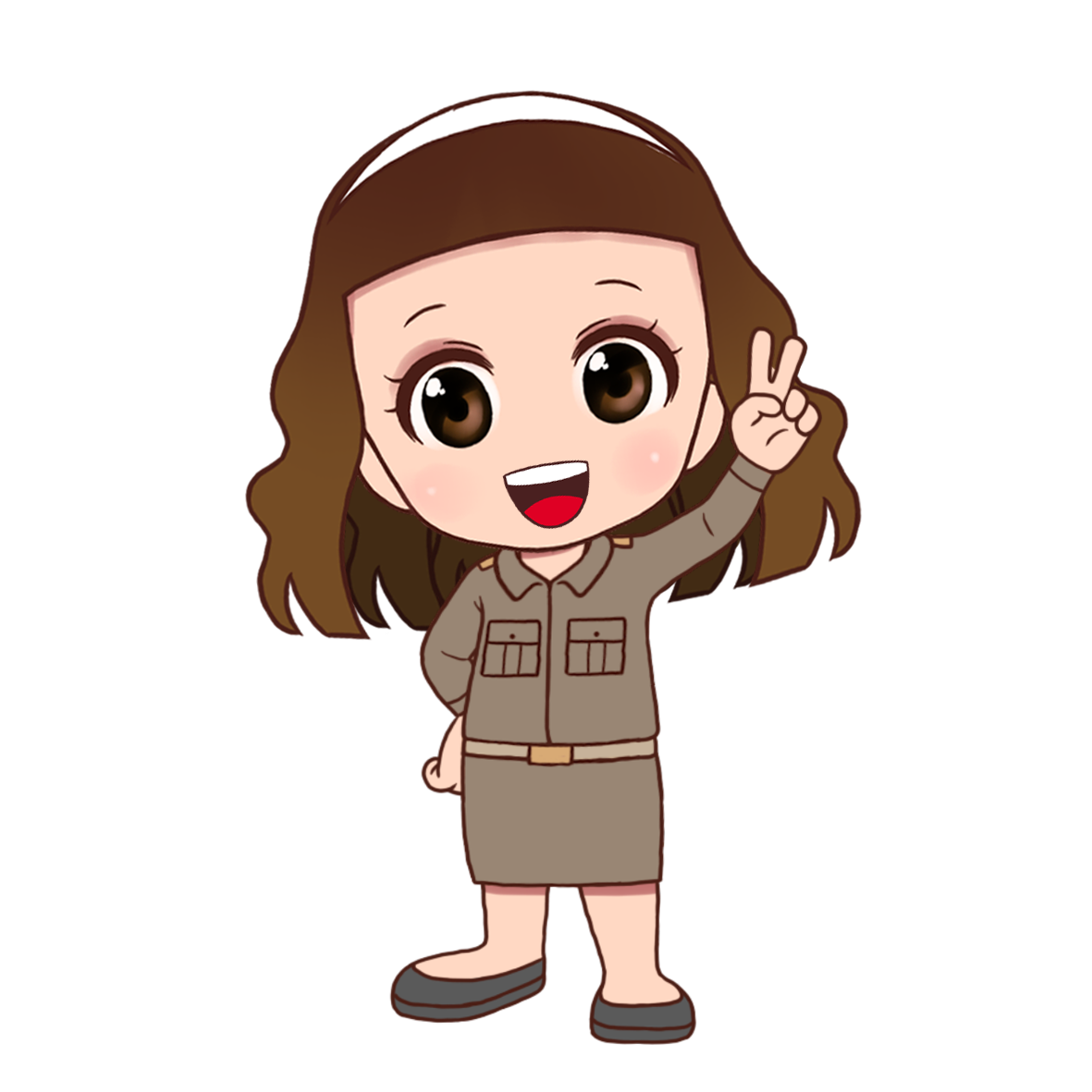 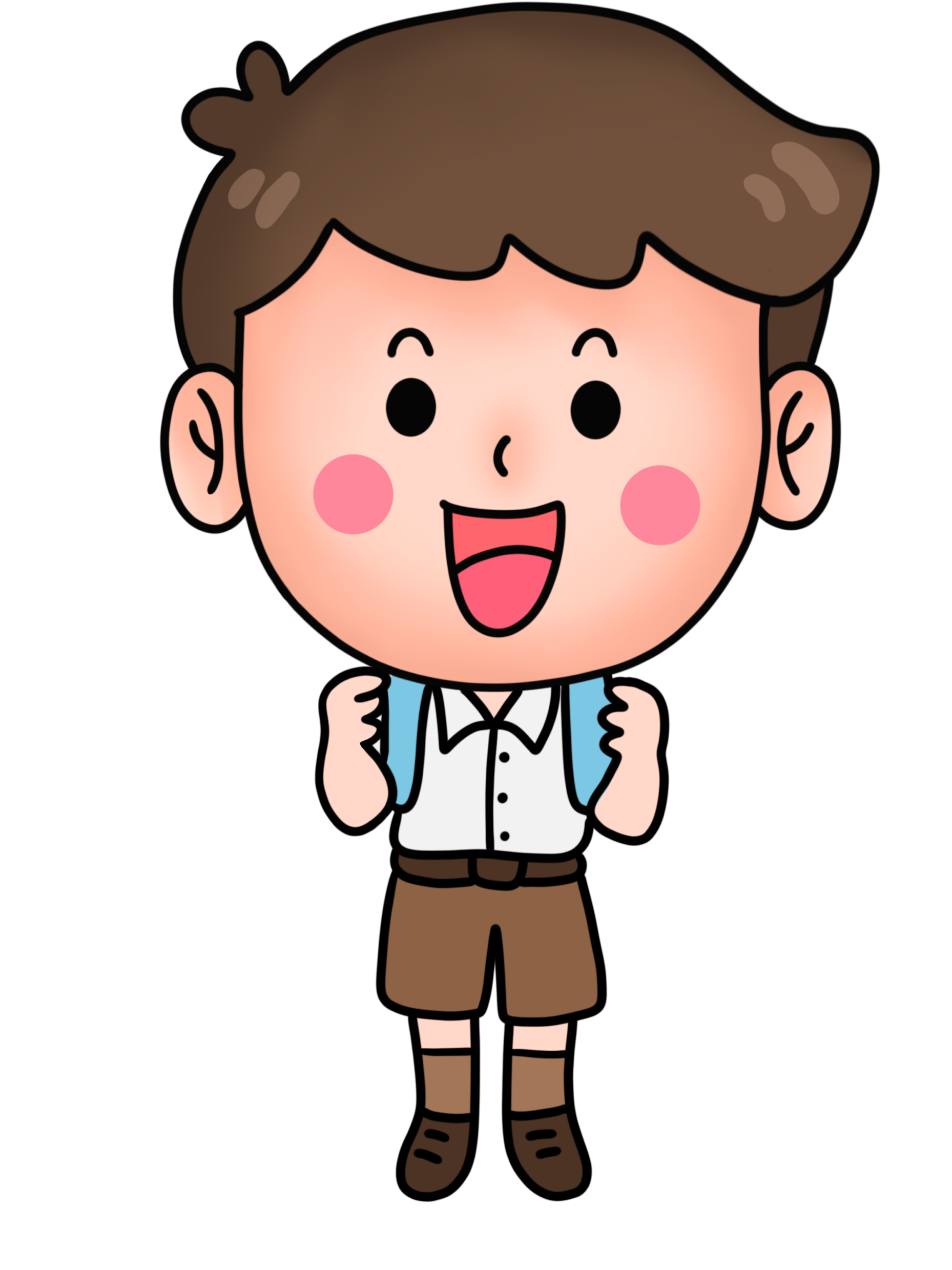 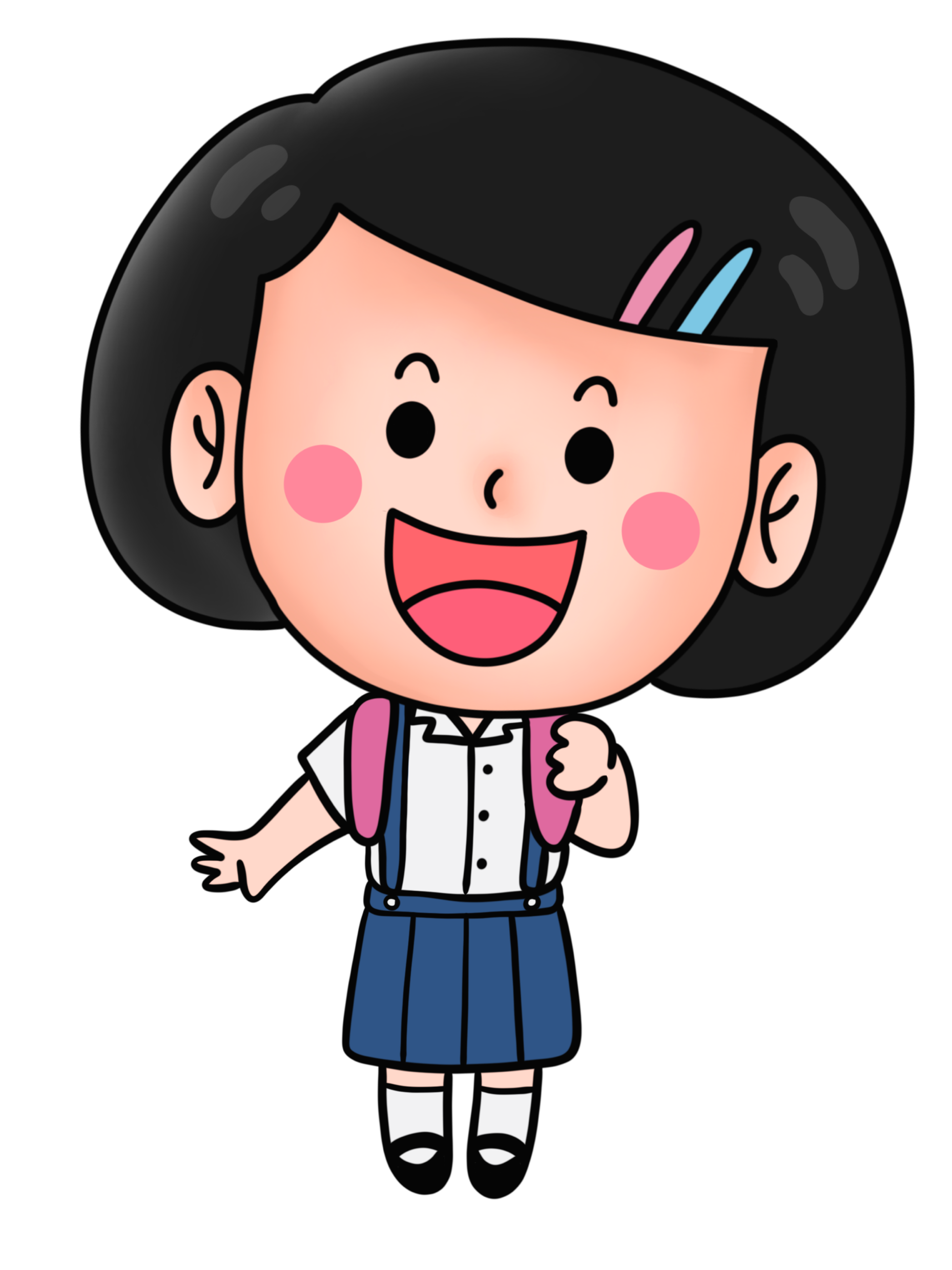 ครูประจำชั้น
สื่อการสอนครูบาส
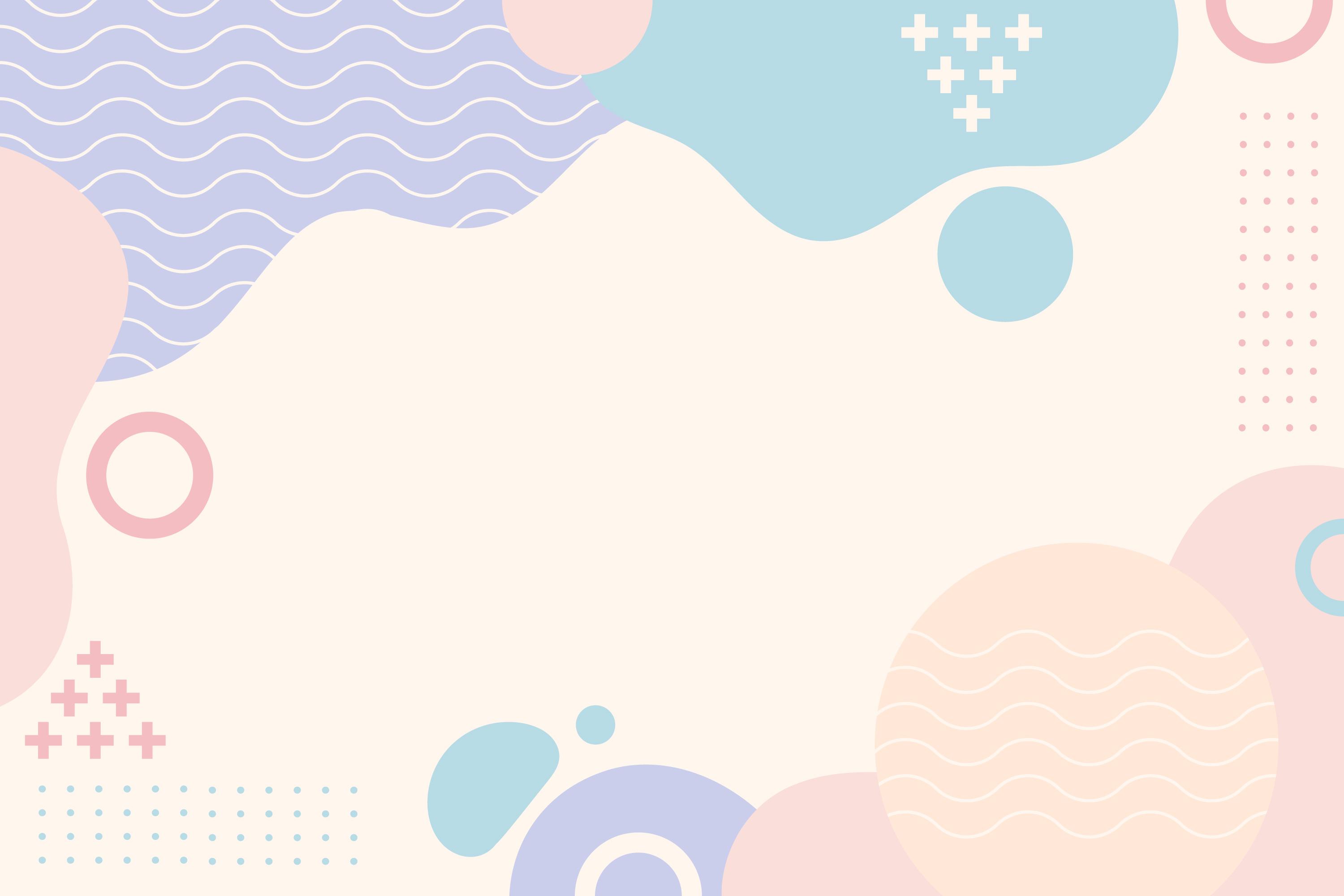 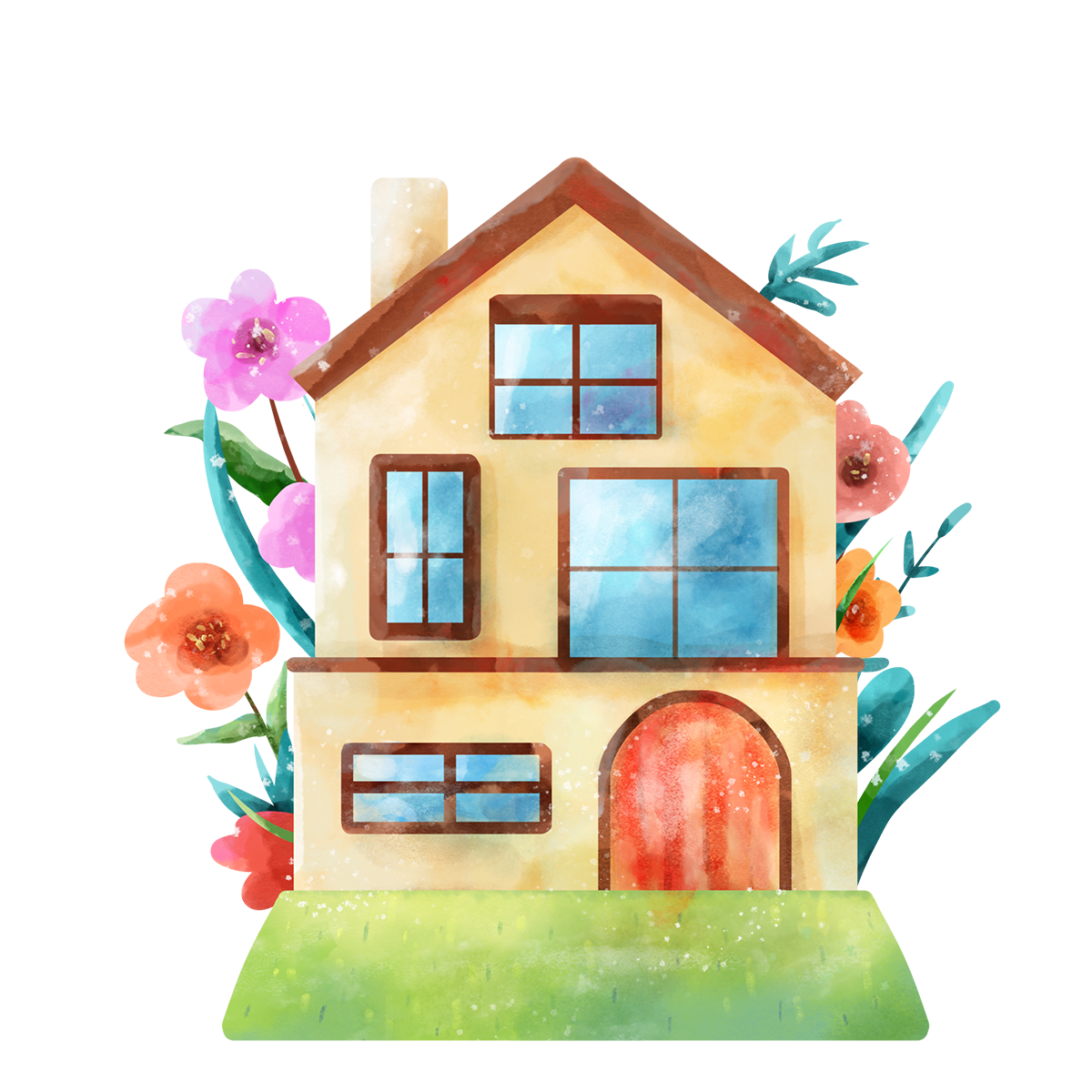 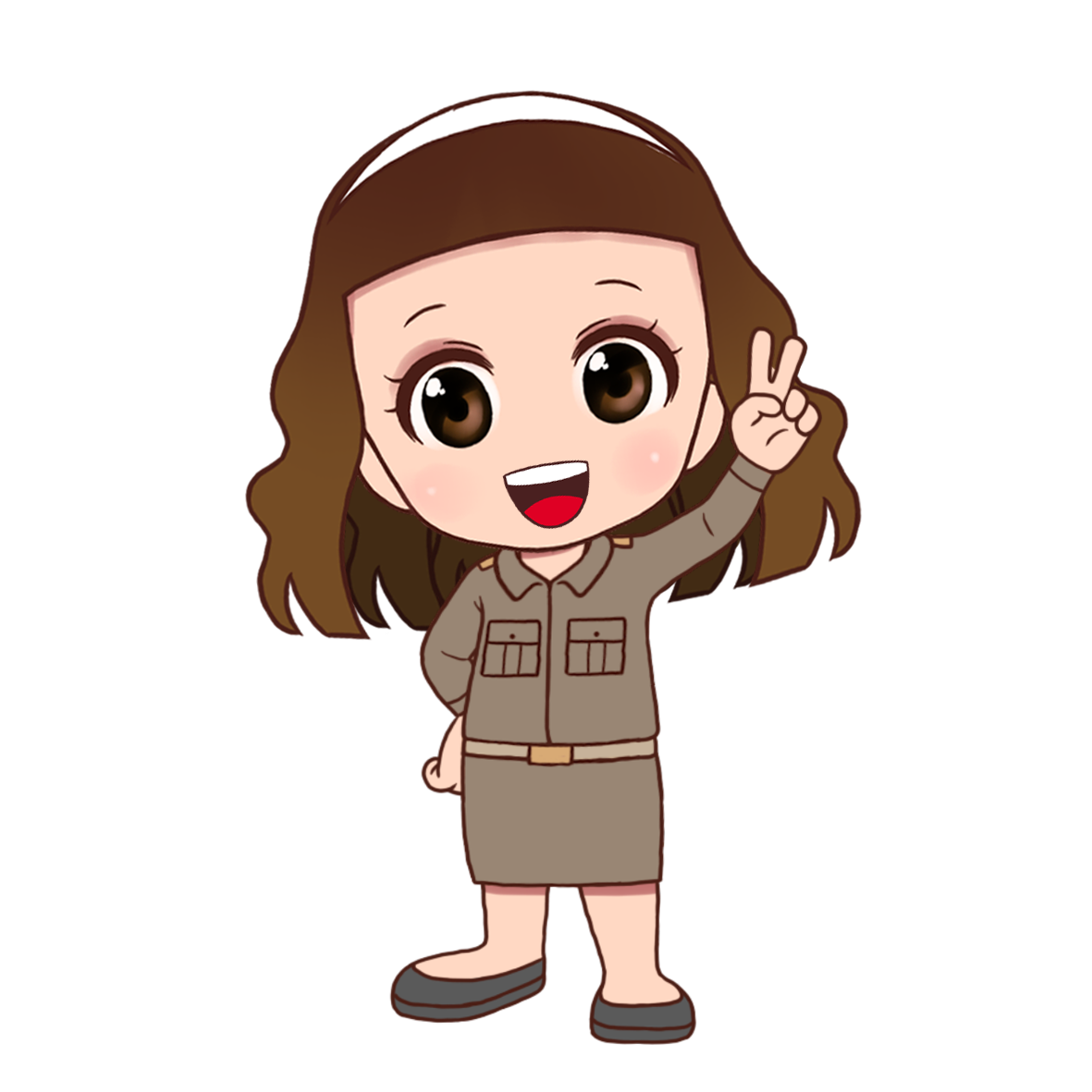 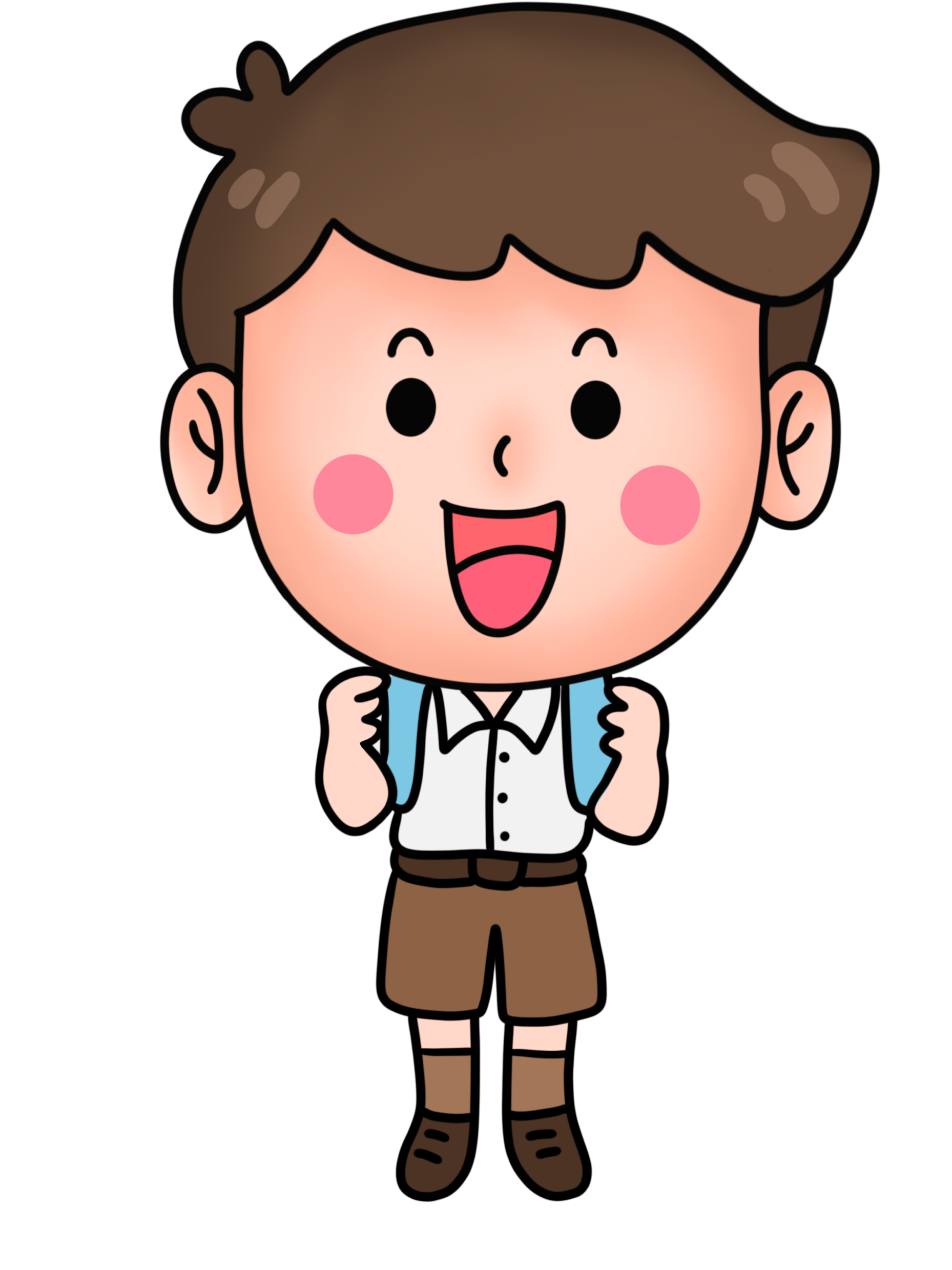 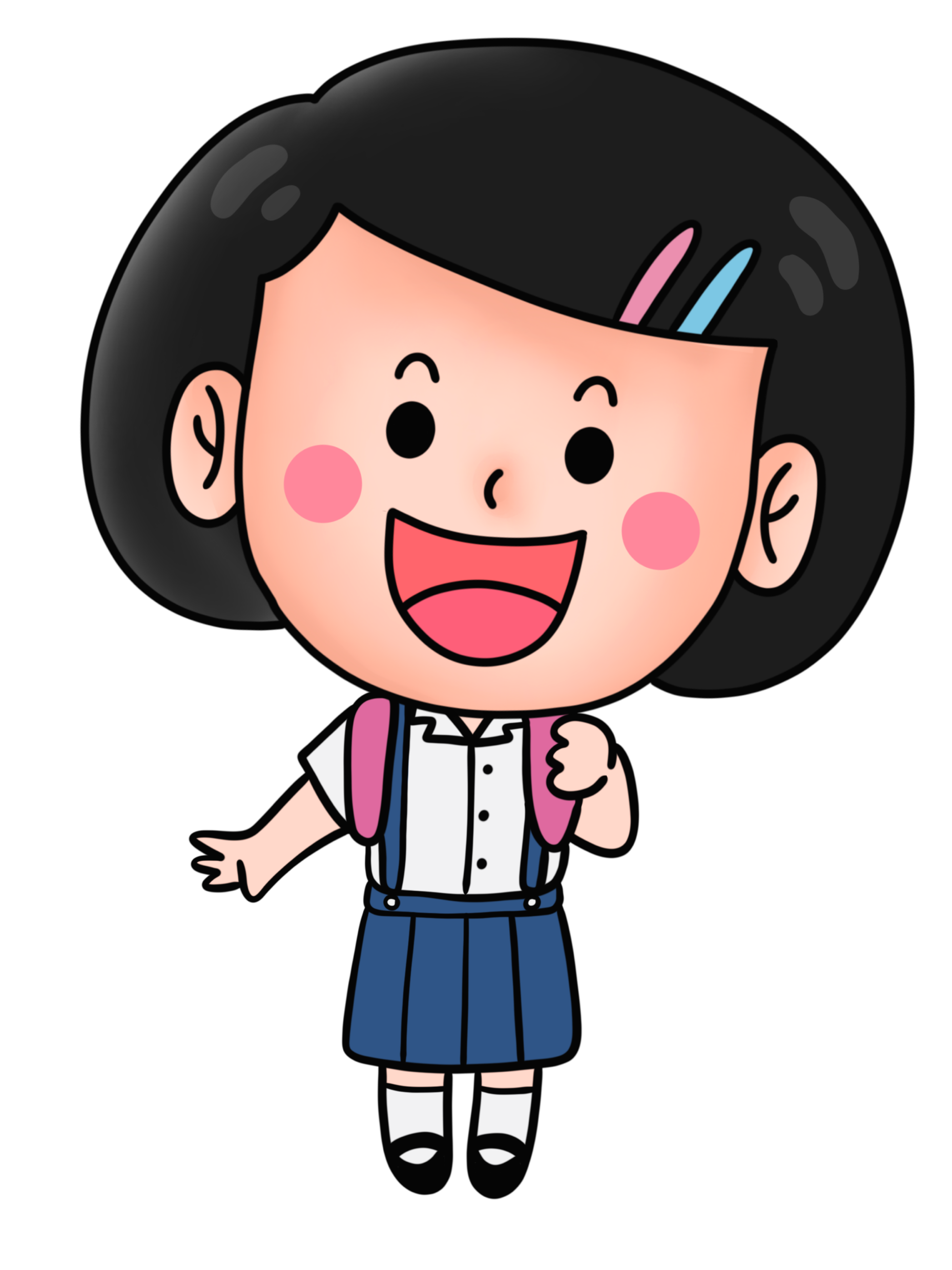 แบบบันทึก
การเยี่ยมบ้านนักเรียน
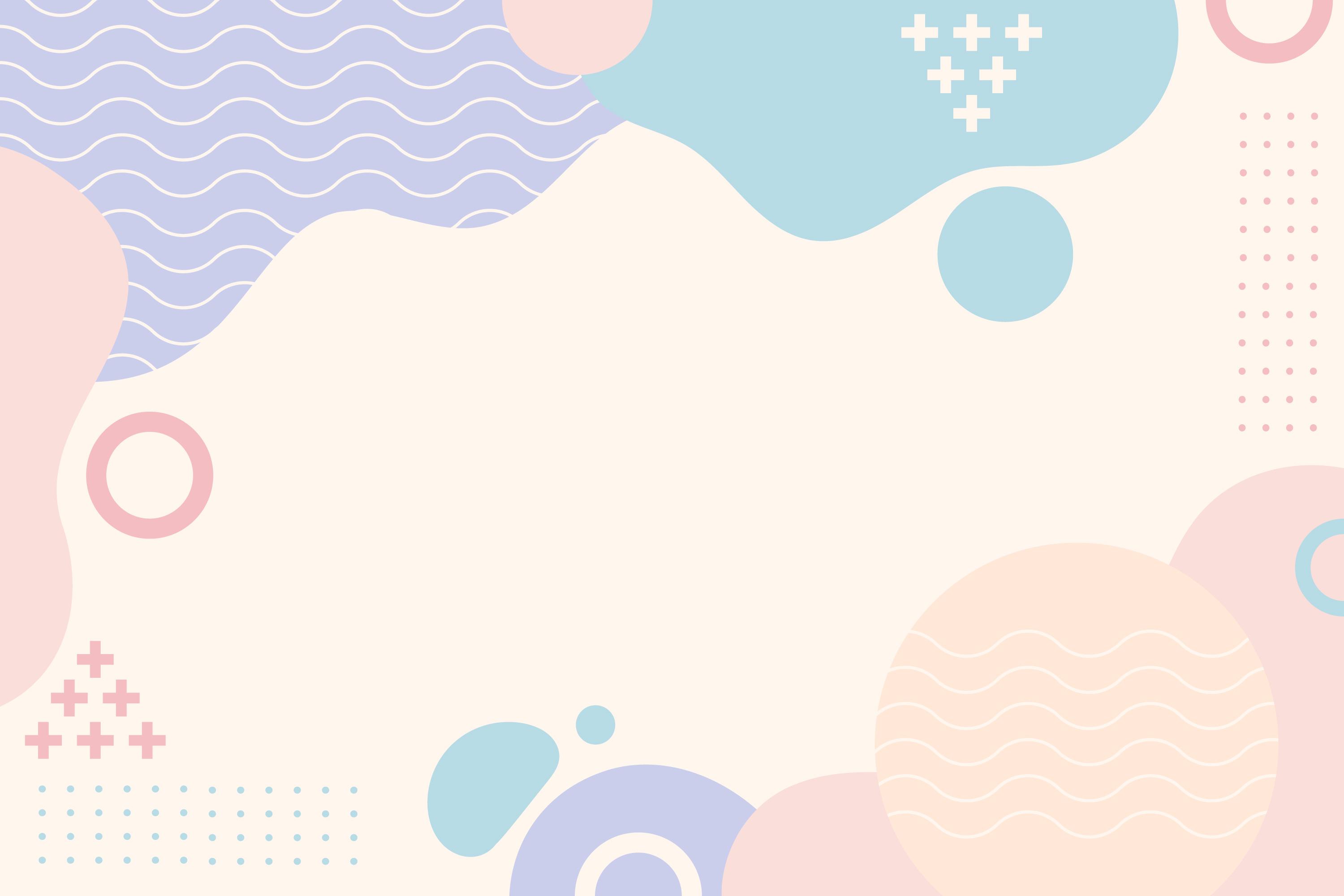 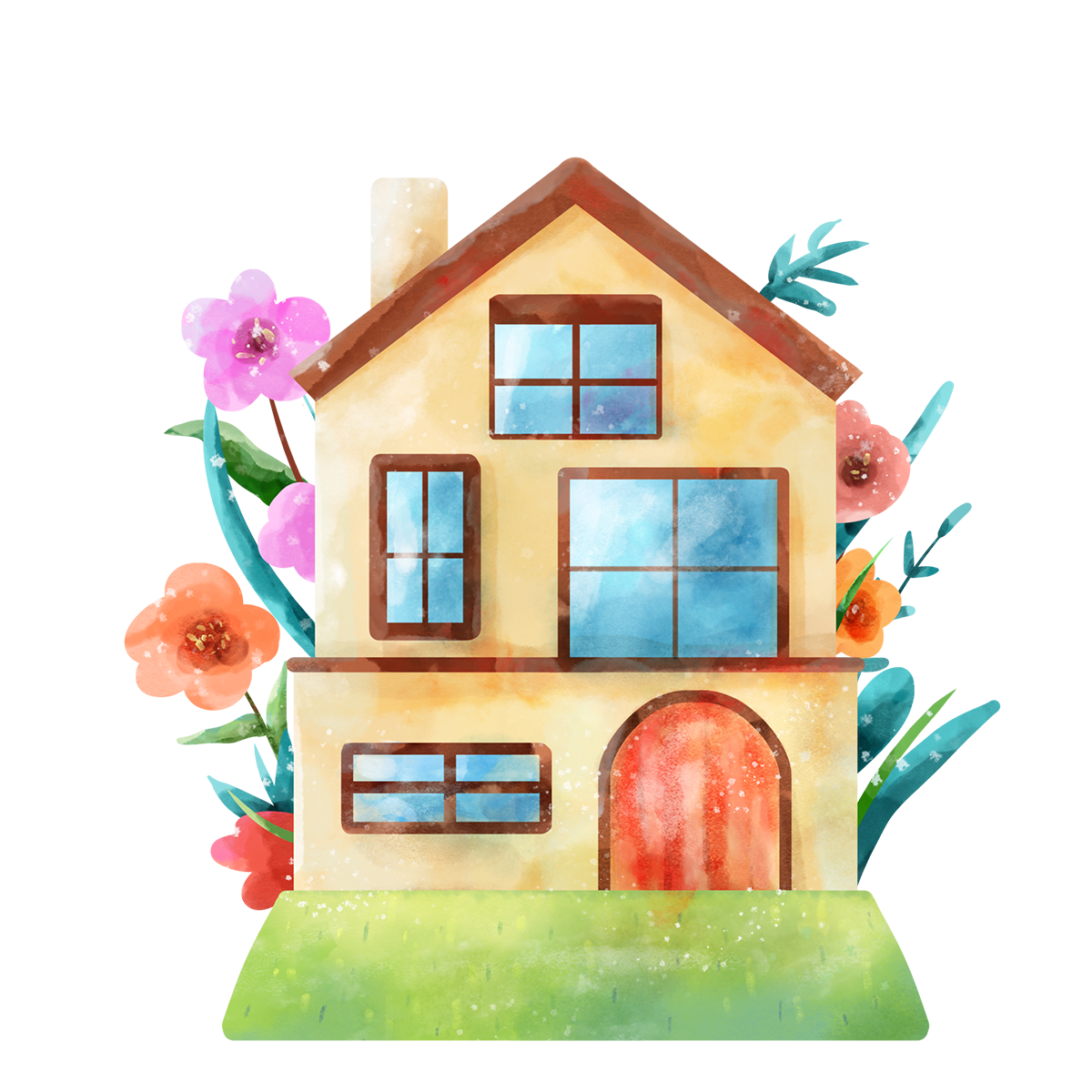 ปีการศึกษา 2566
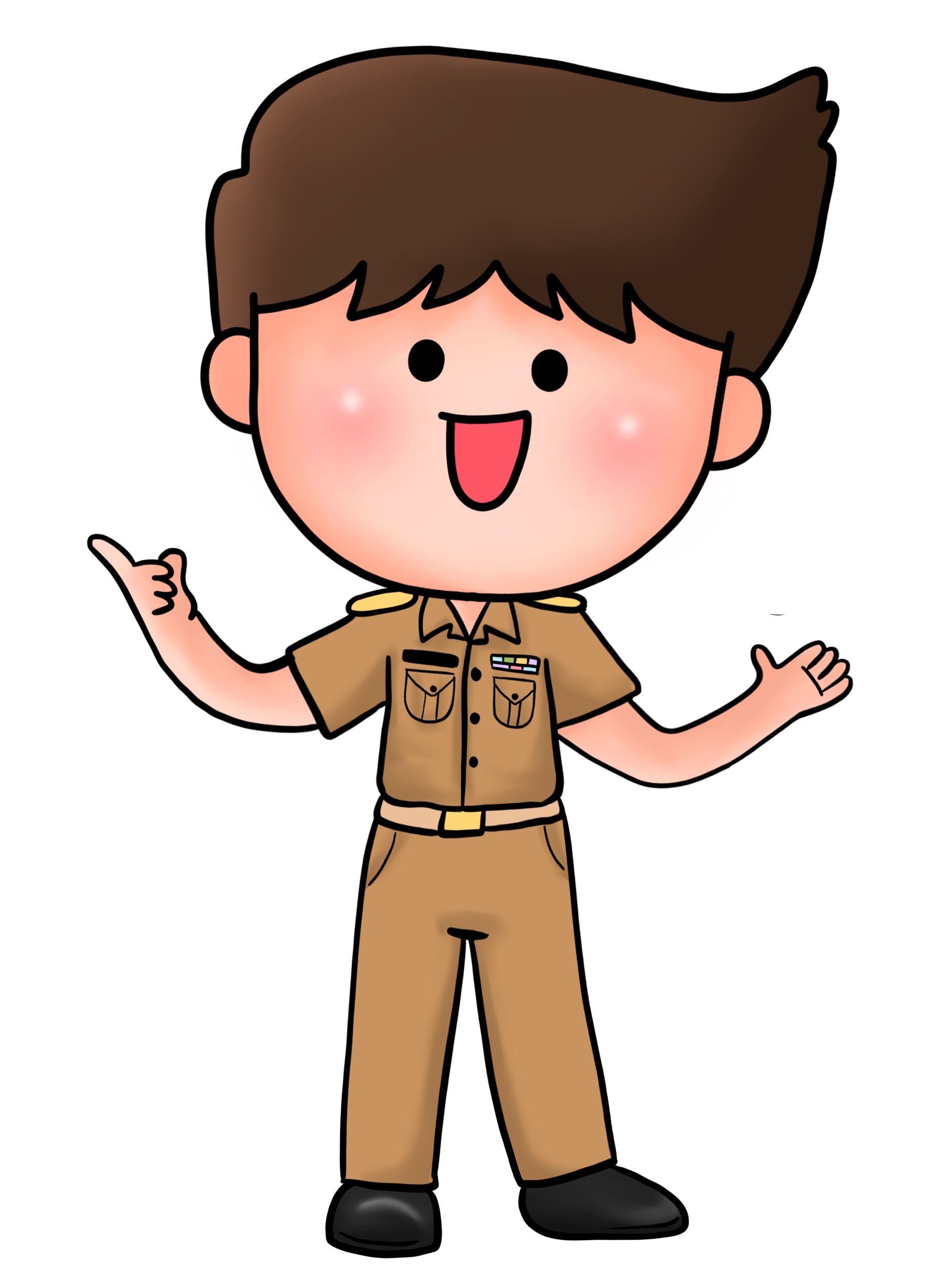 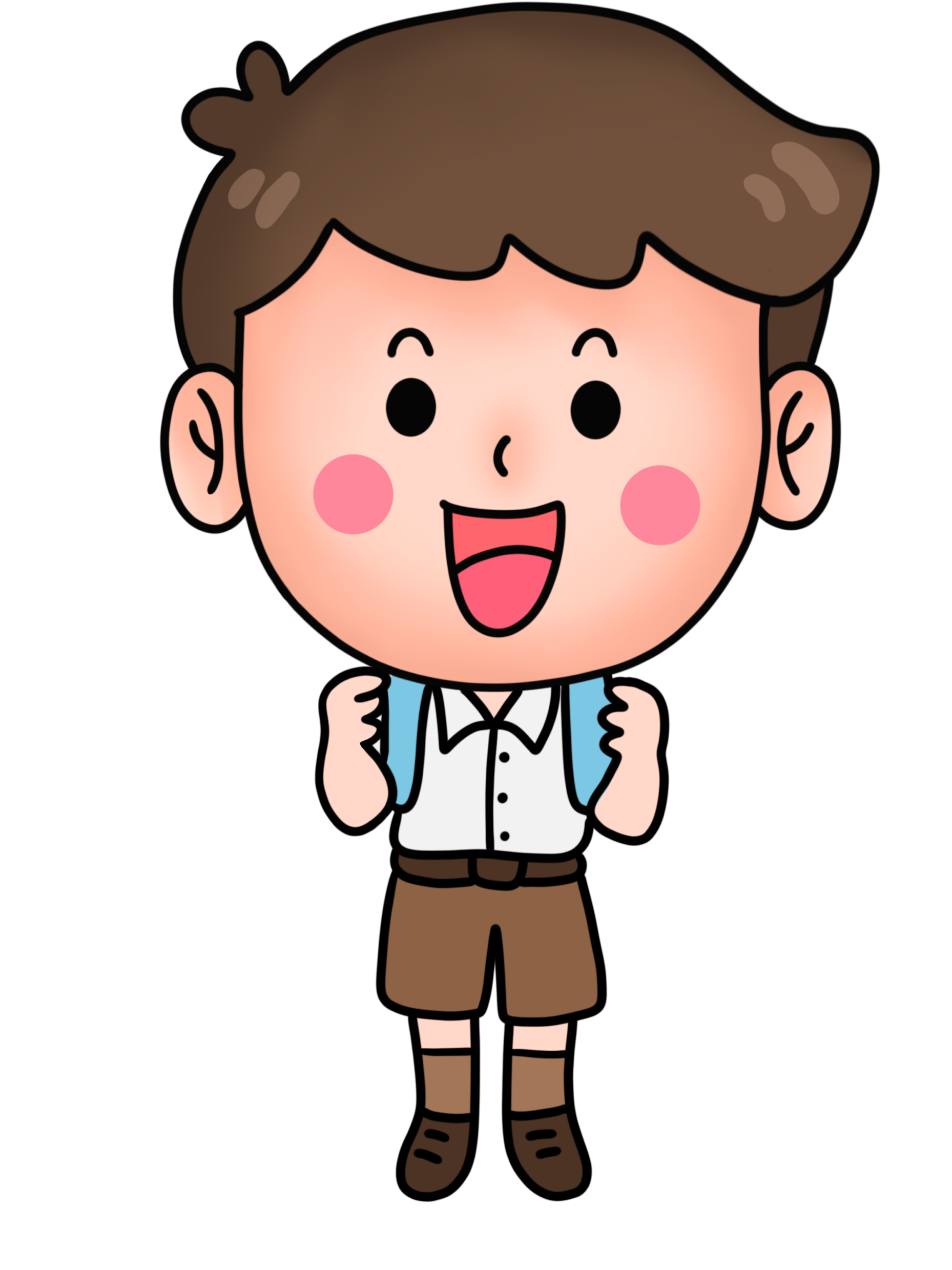 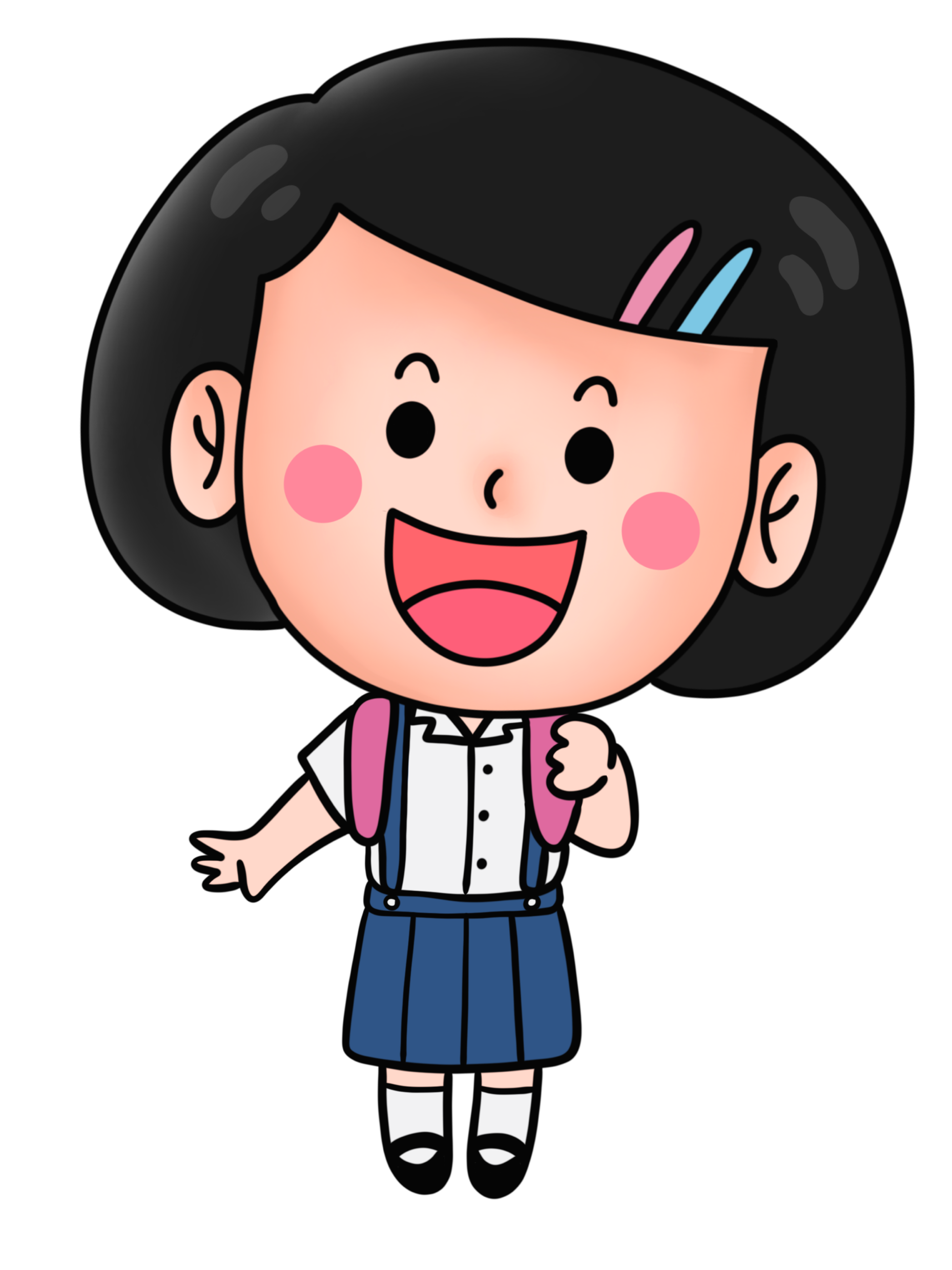 ครูประจำชั้น
สื่อการสอนครูบาส
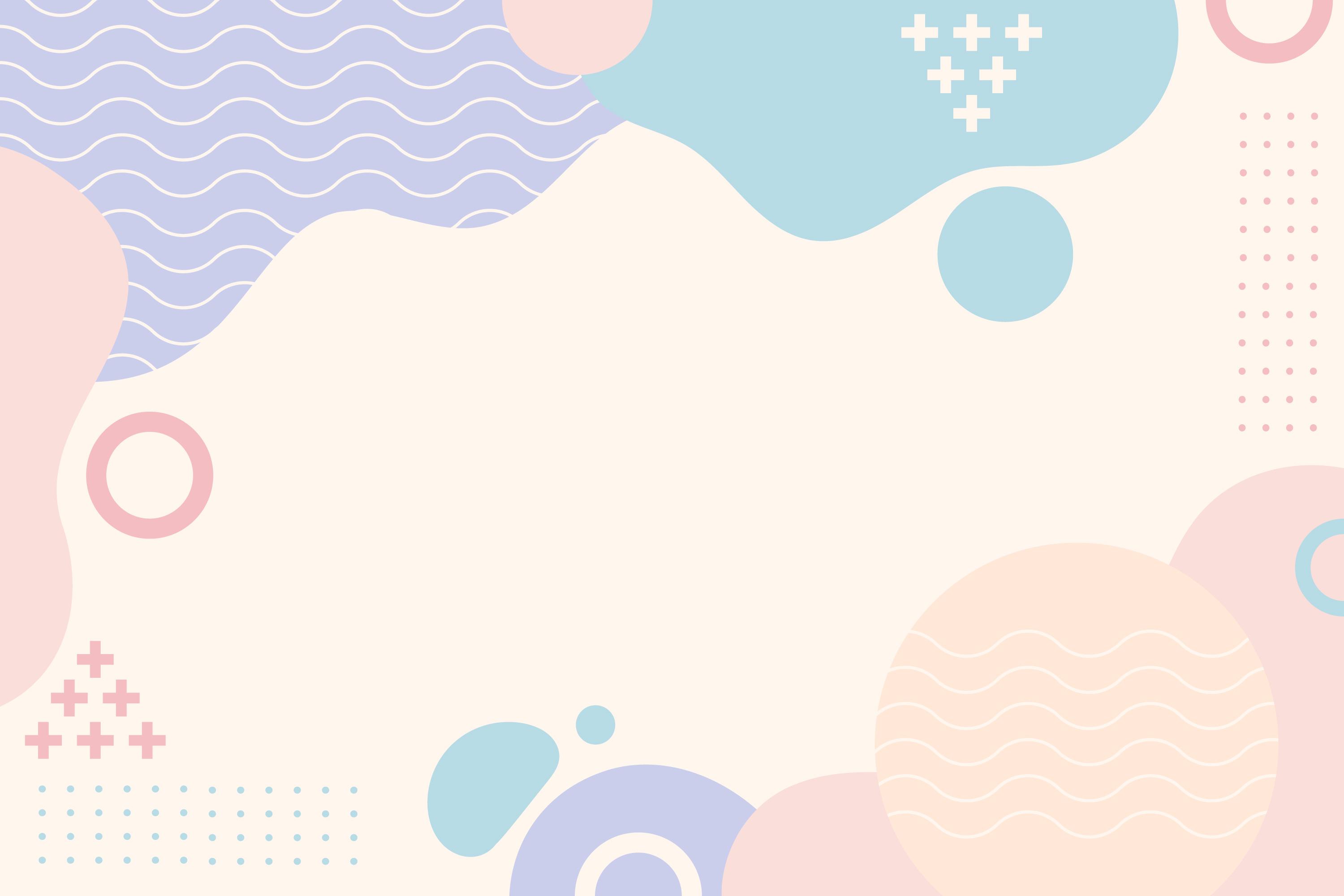 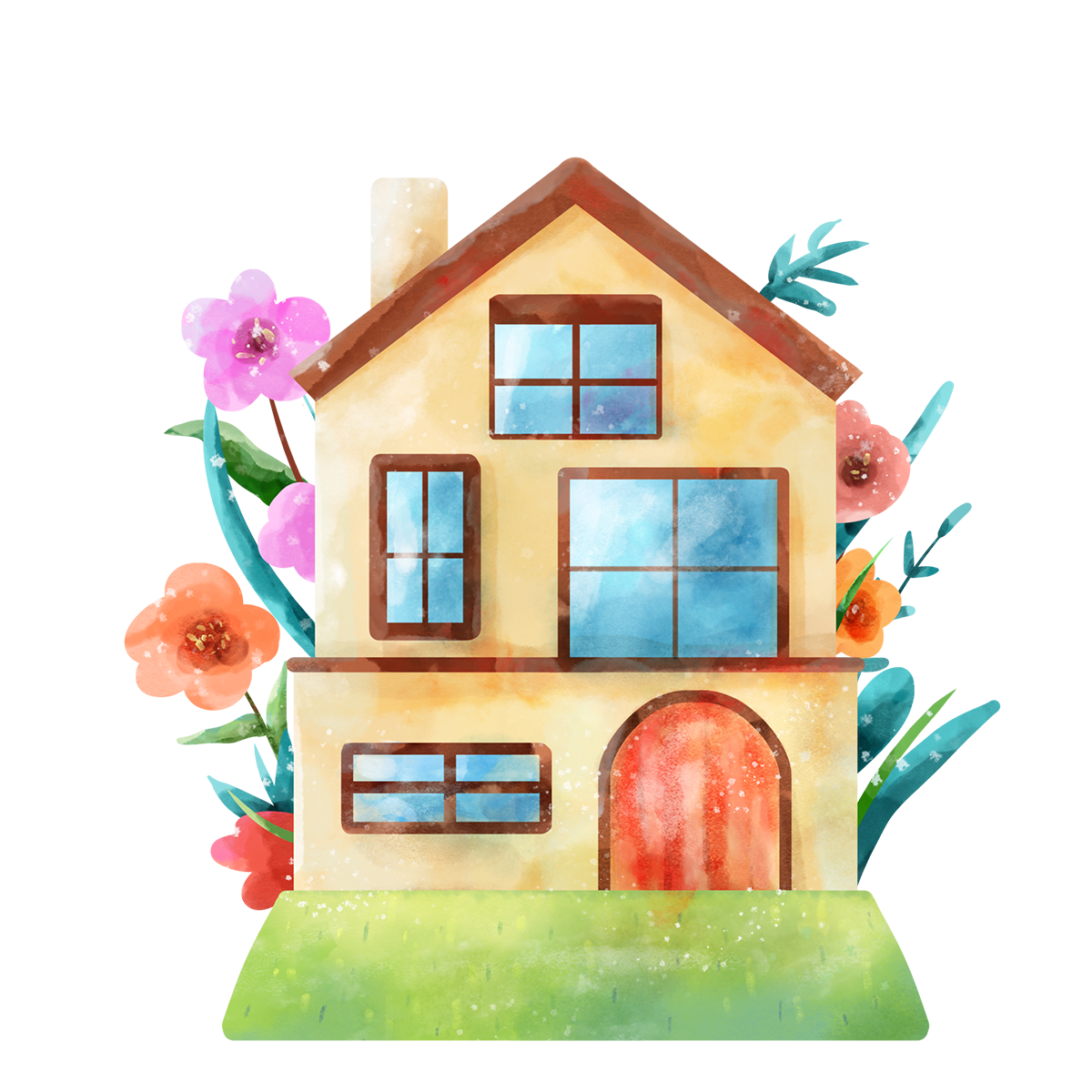 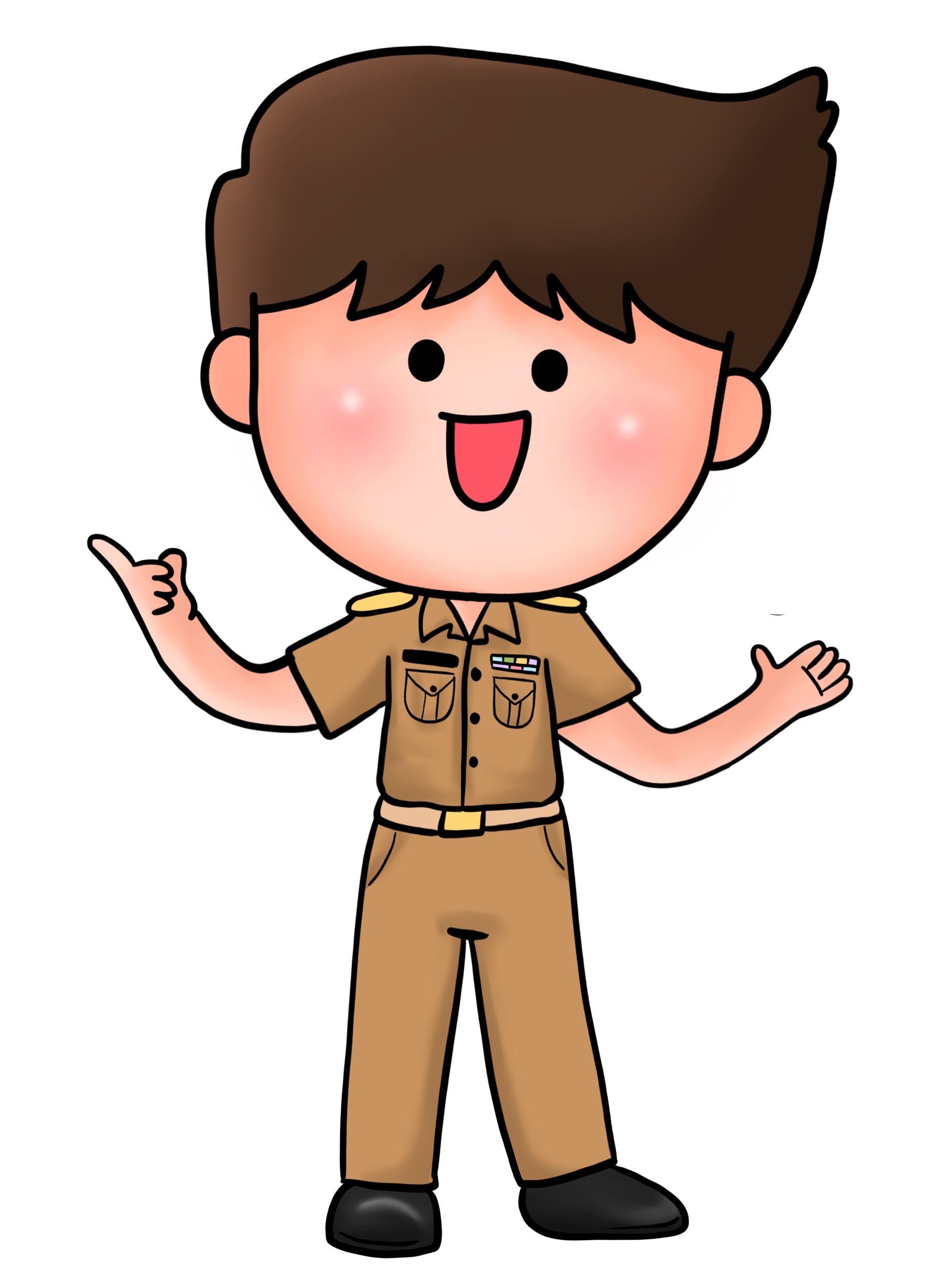 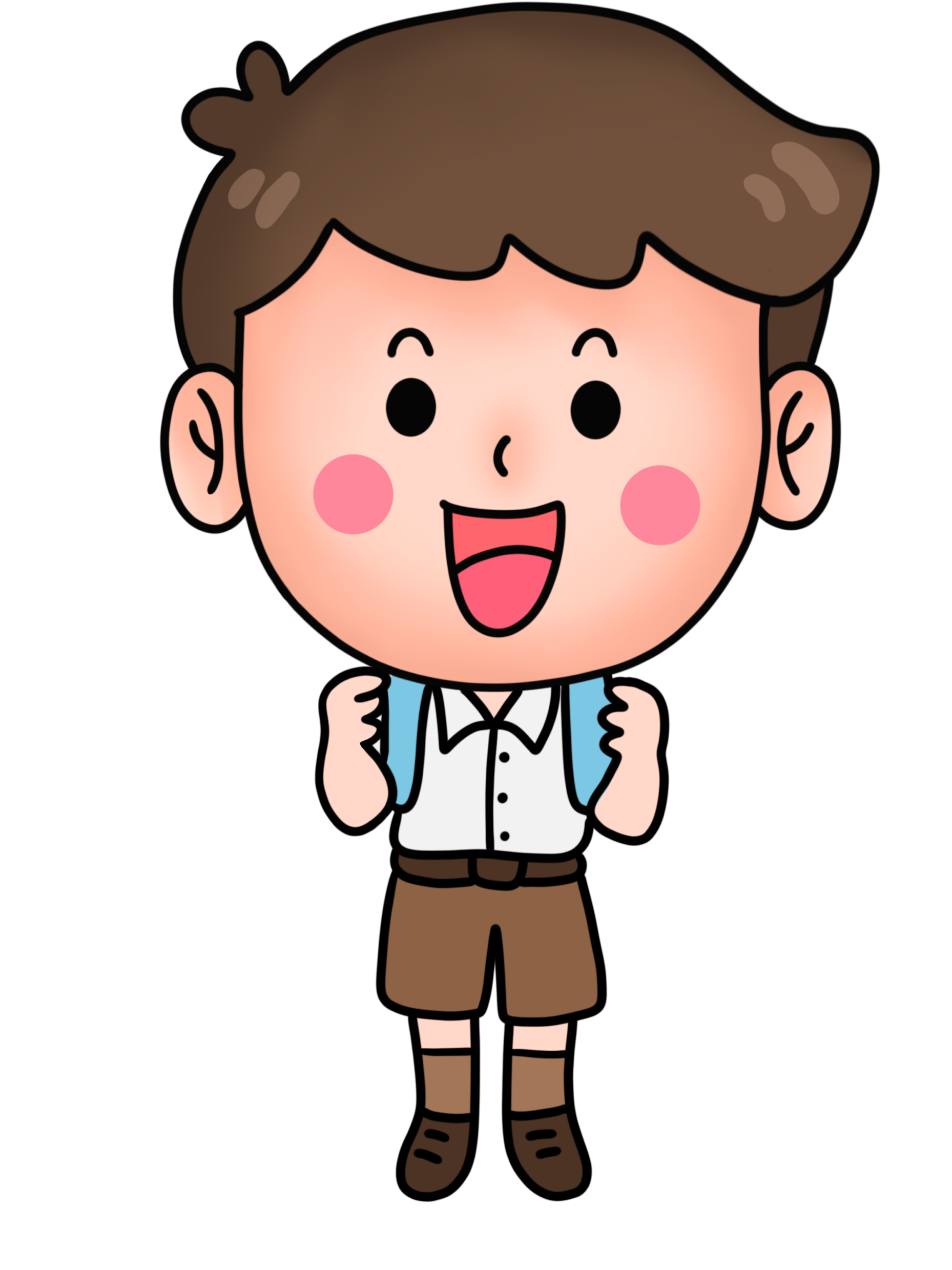 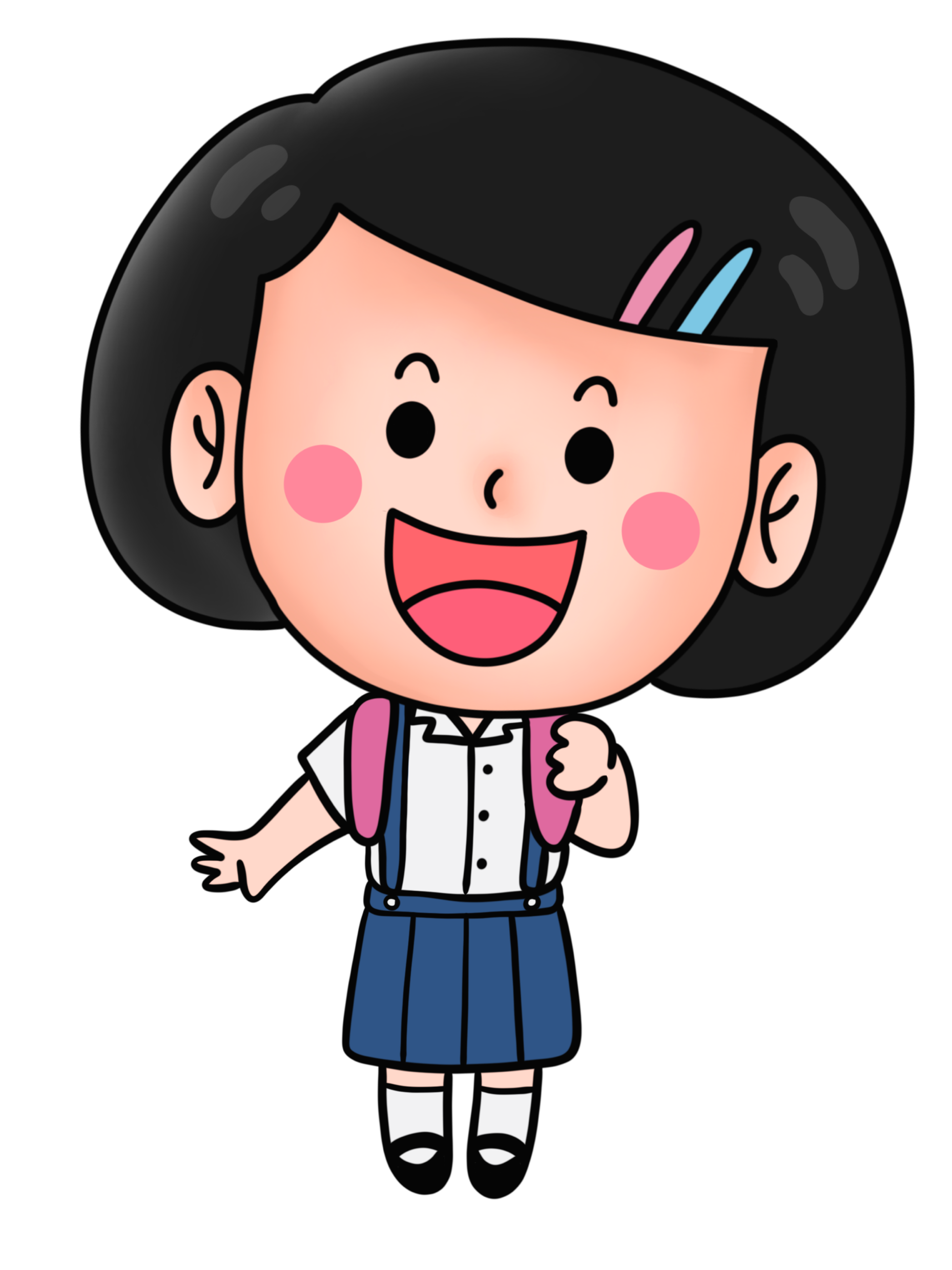 แบบบันทึก
การเยี่ยมบ้านนักเรียน
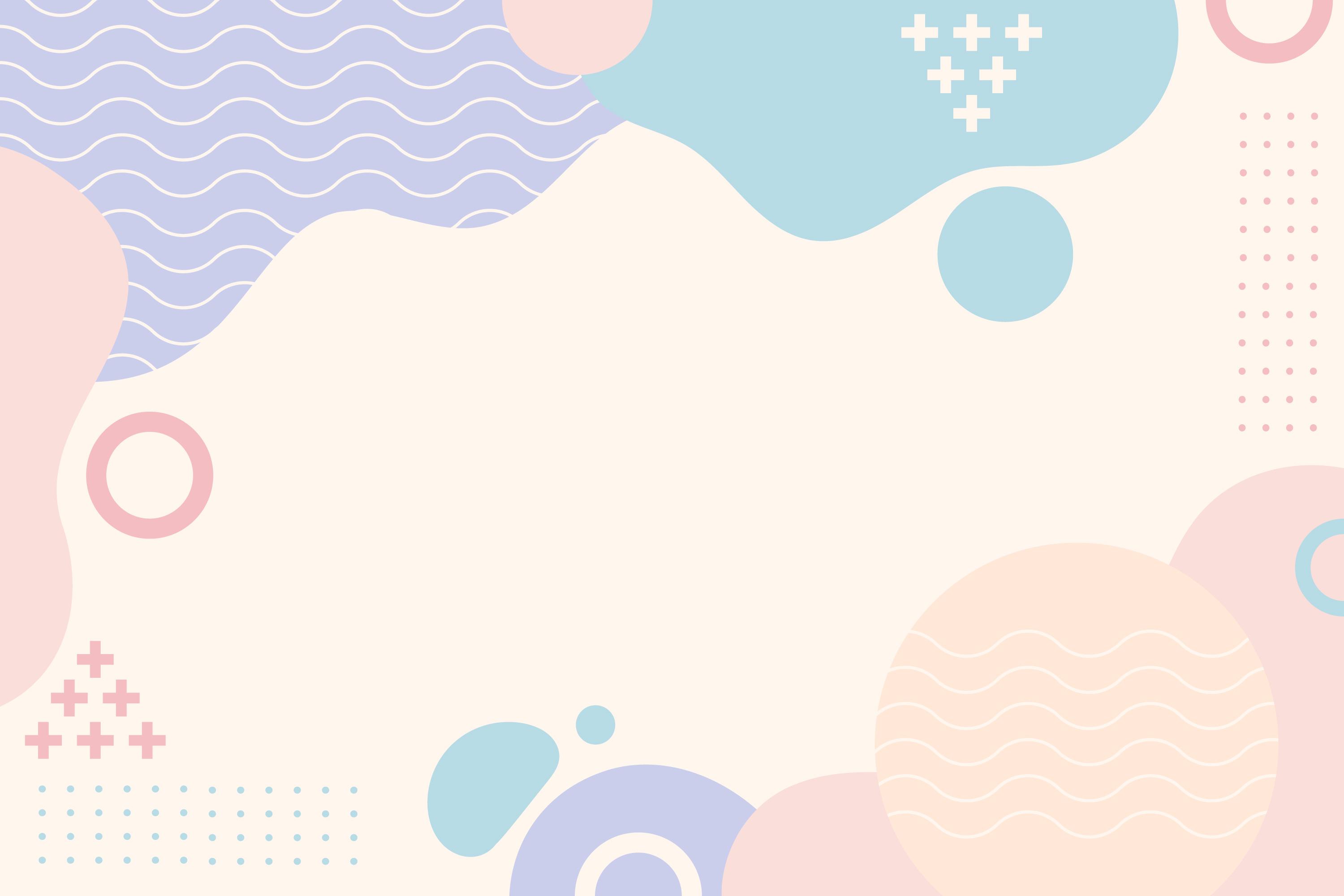 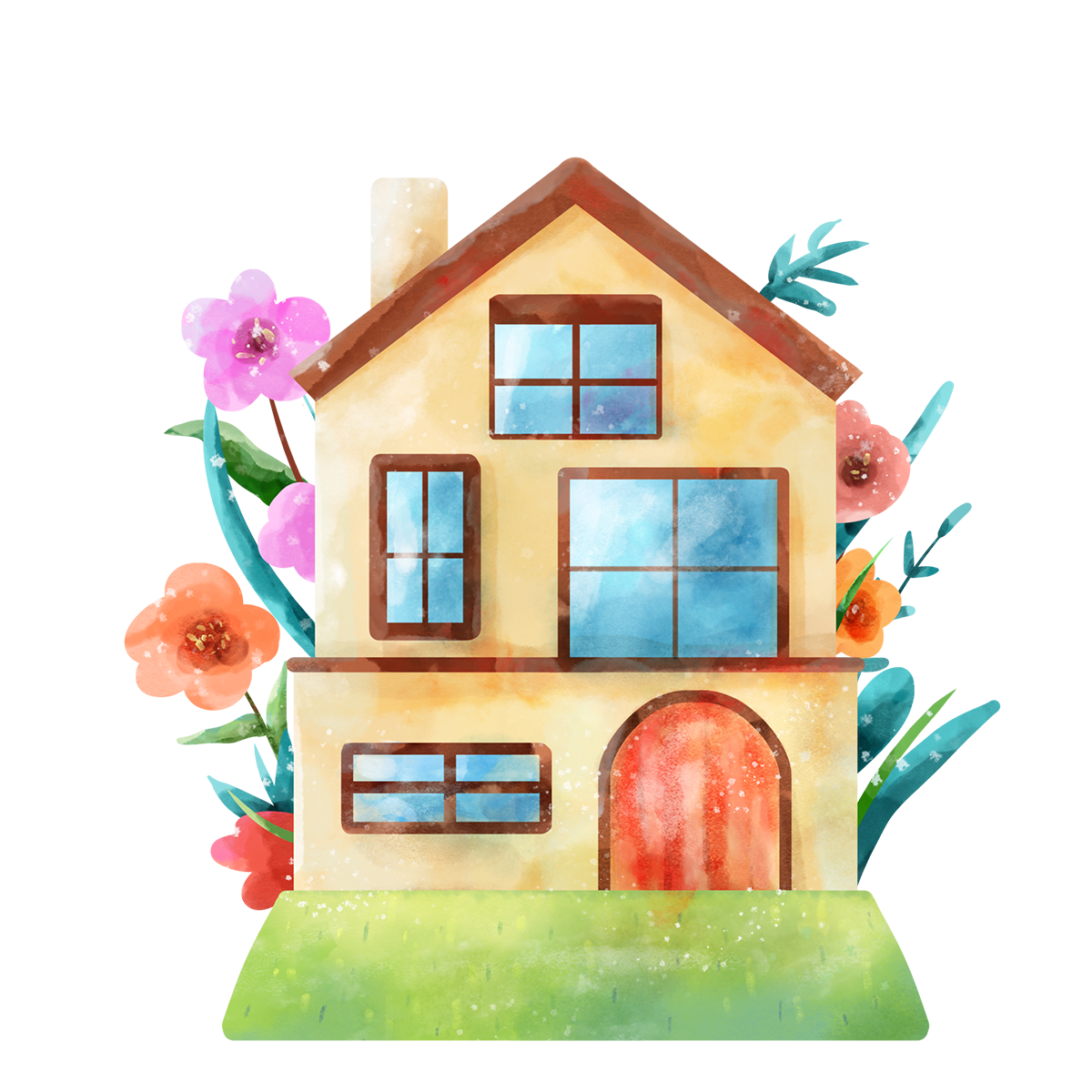 ปีการศึกษา 2566
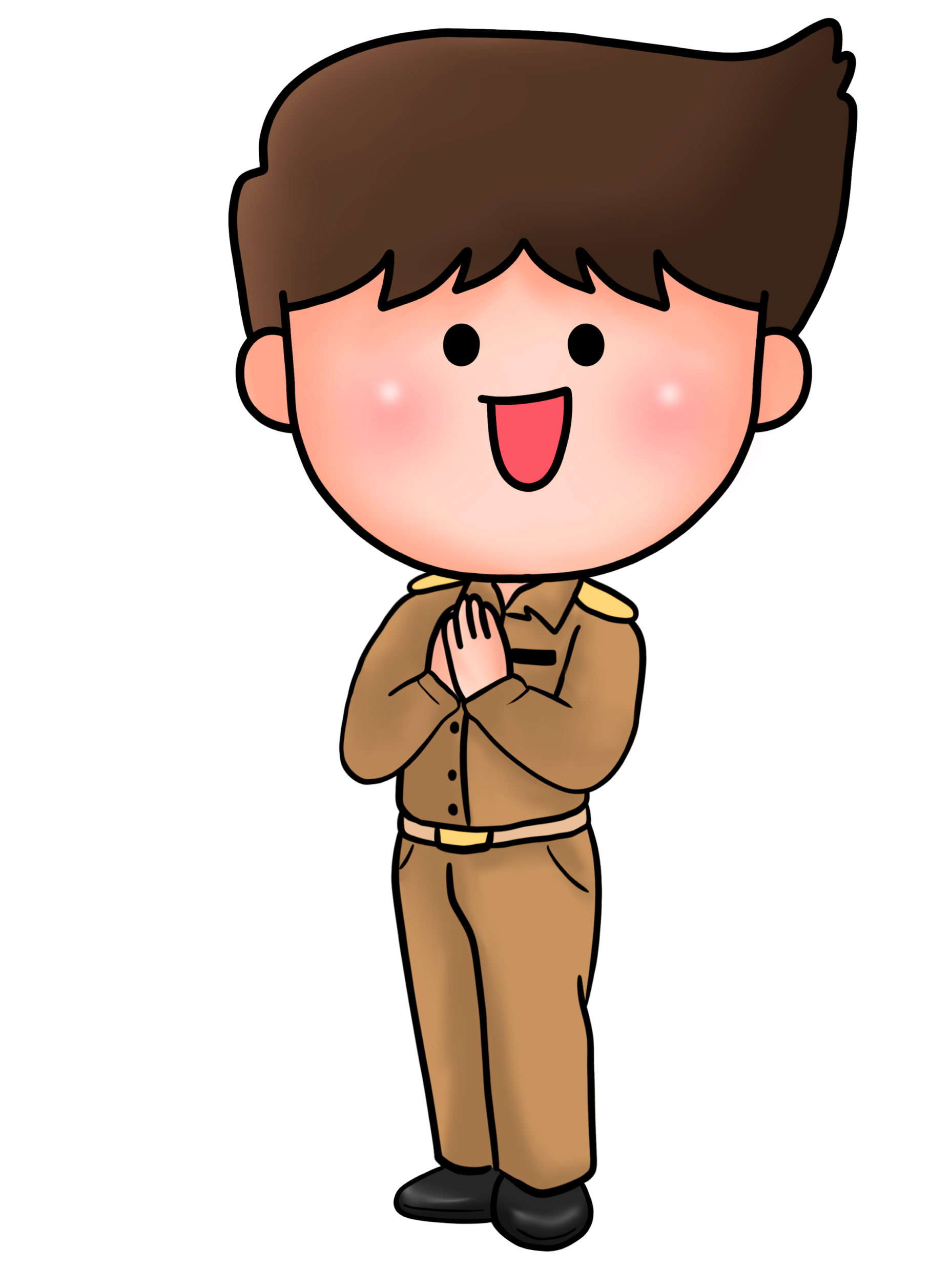 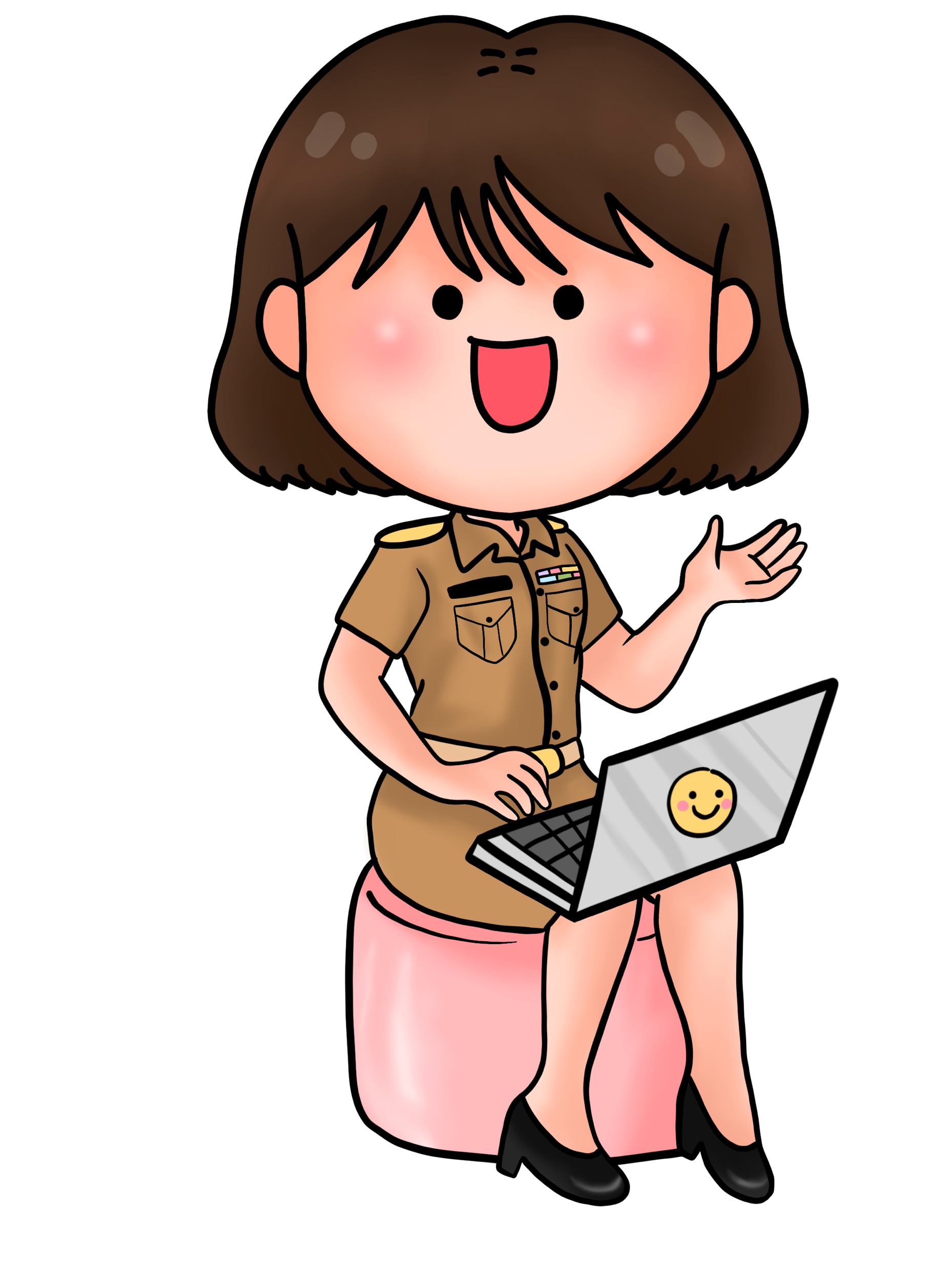 ครูประจำชั้น
สื่อการสอนครูบาส
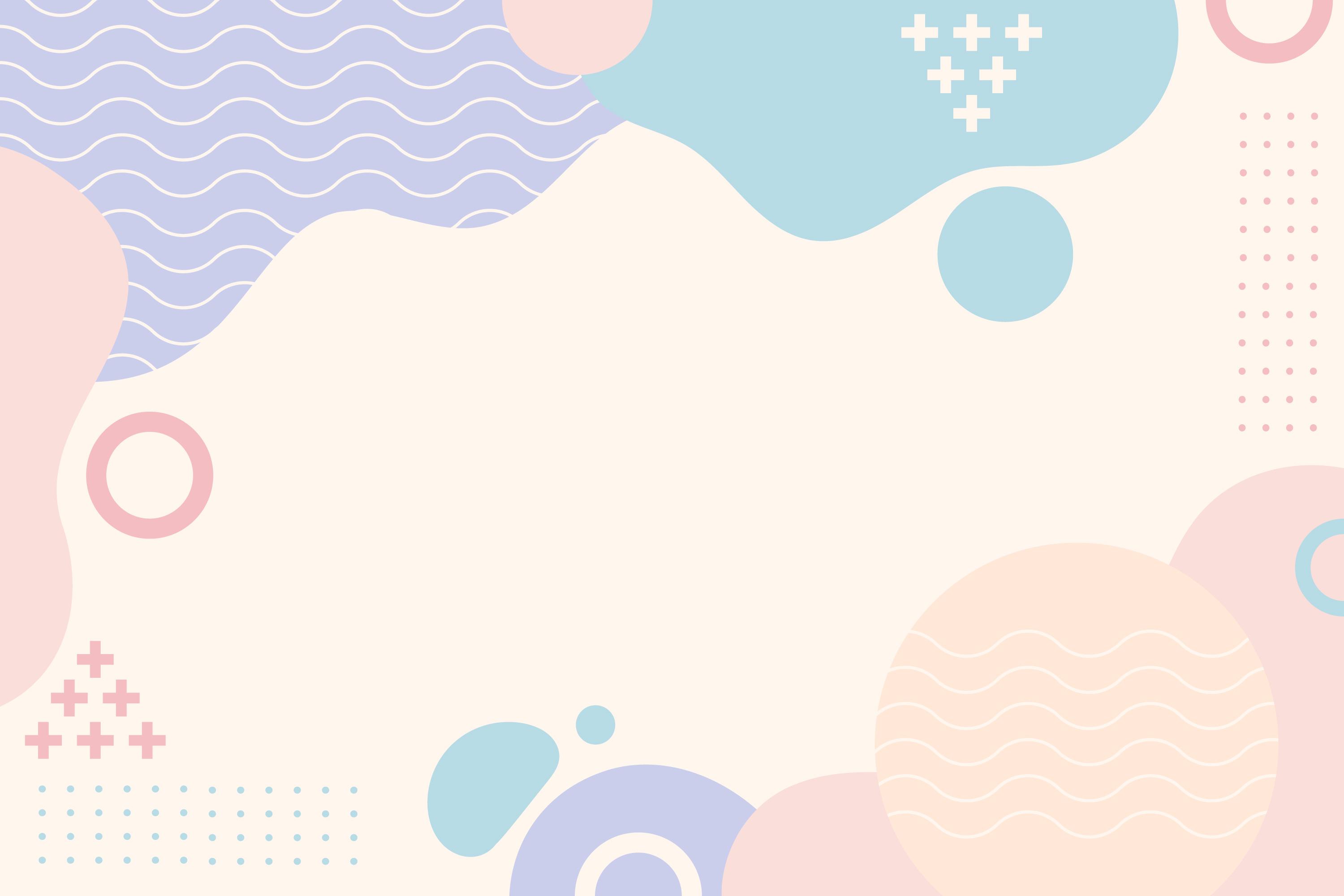 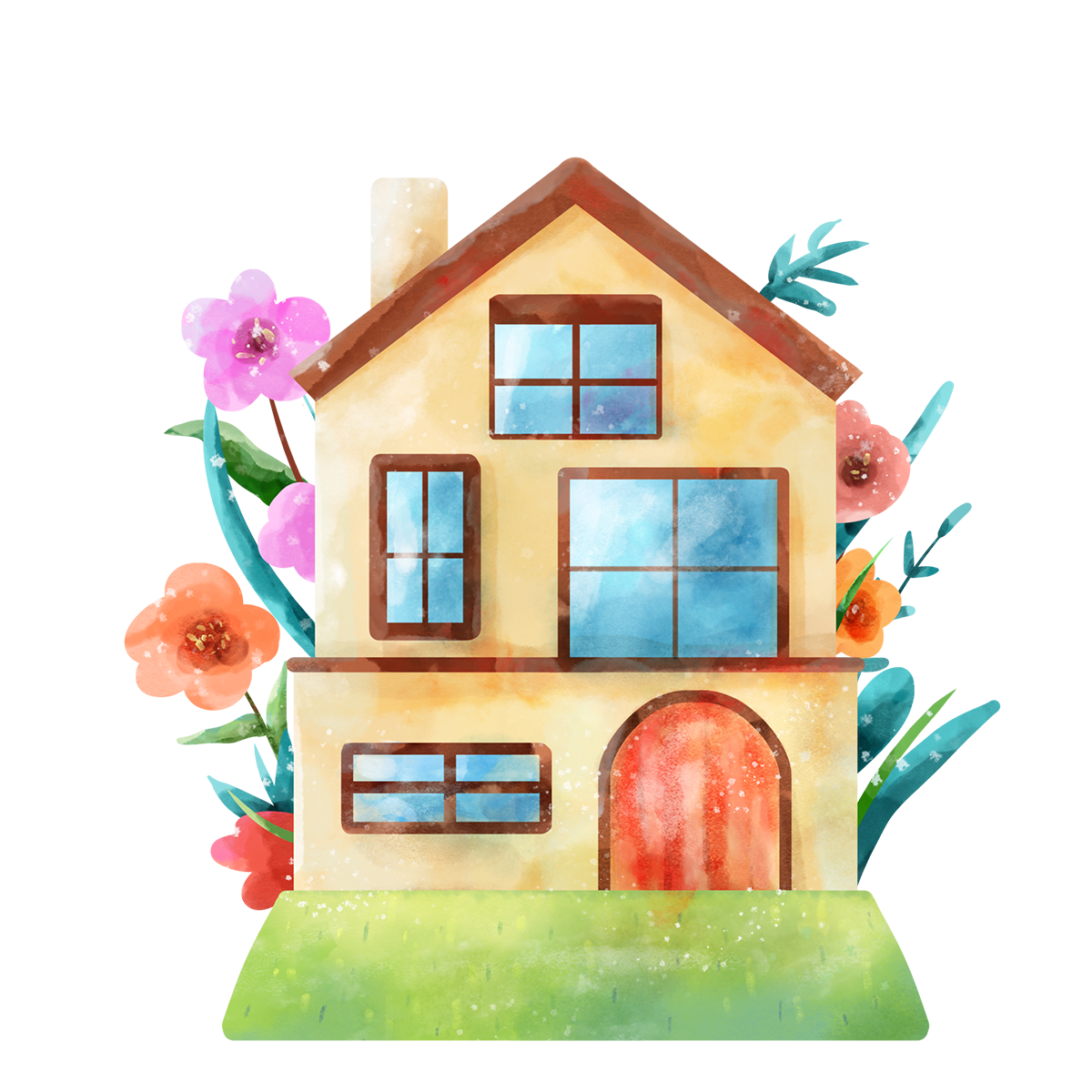 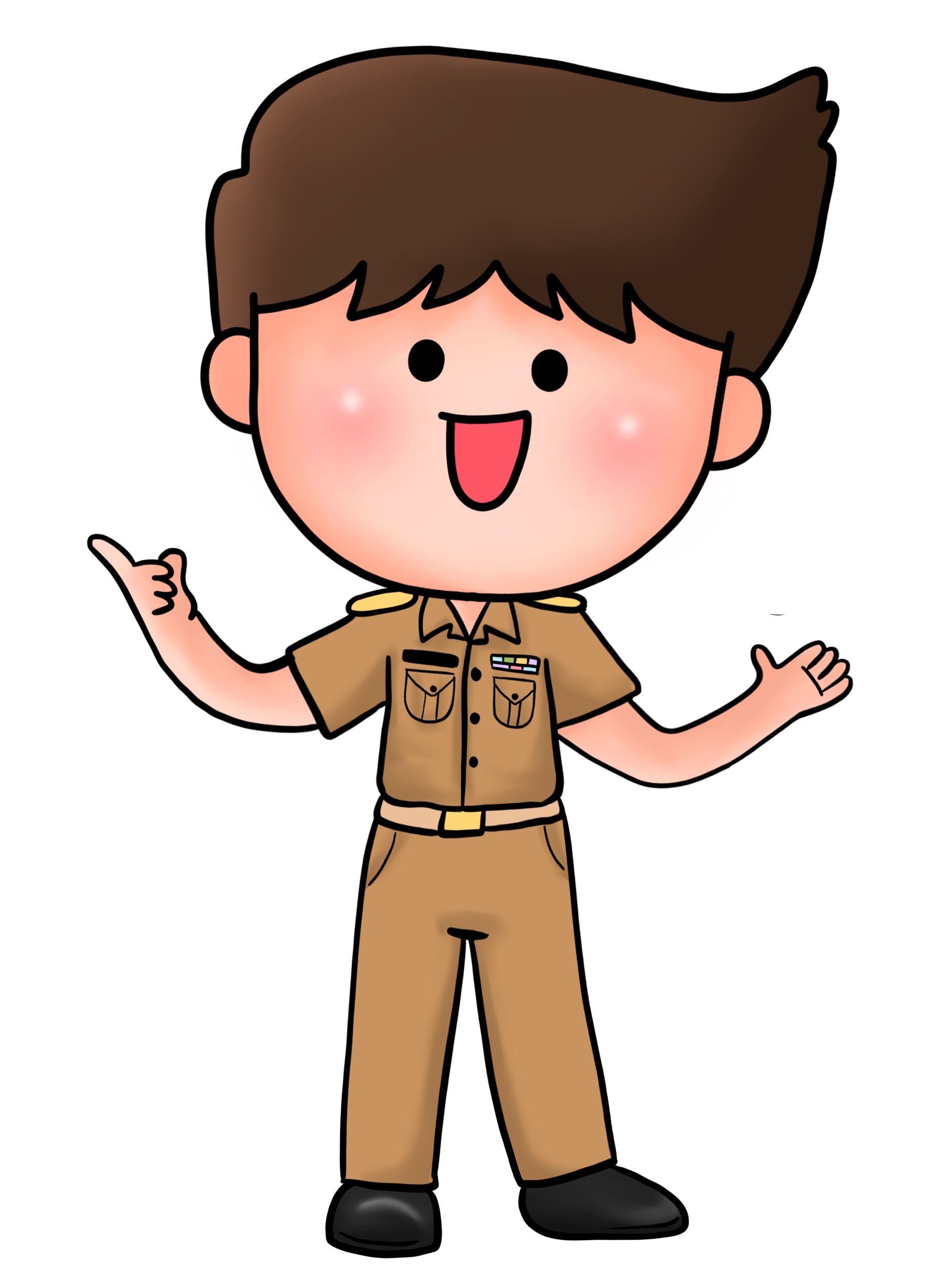 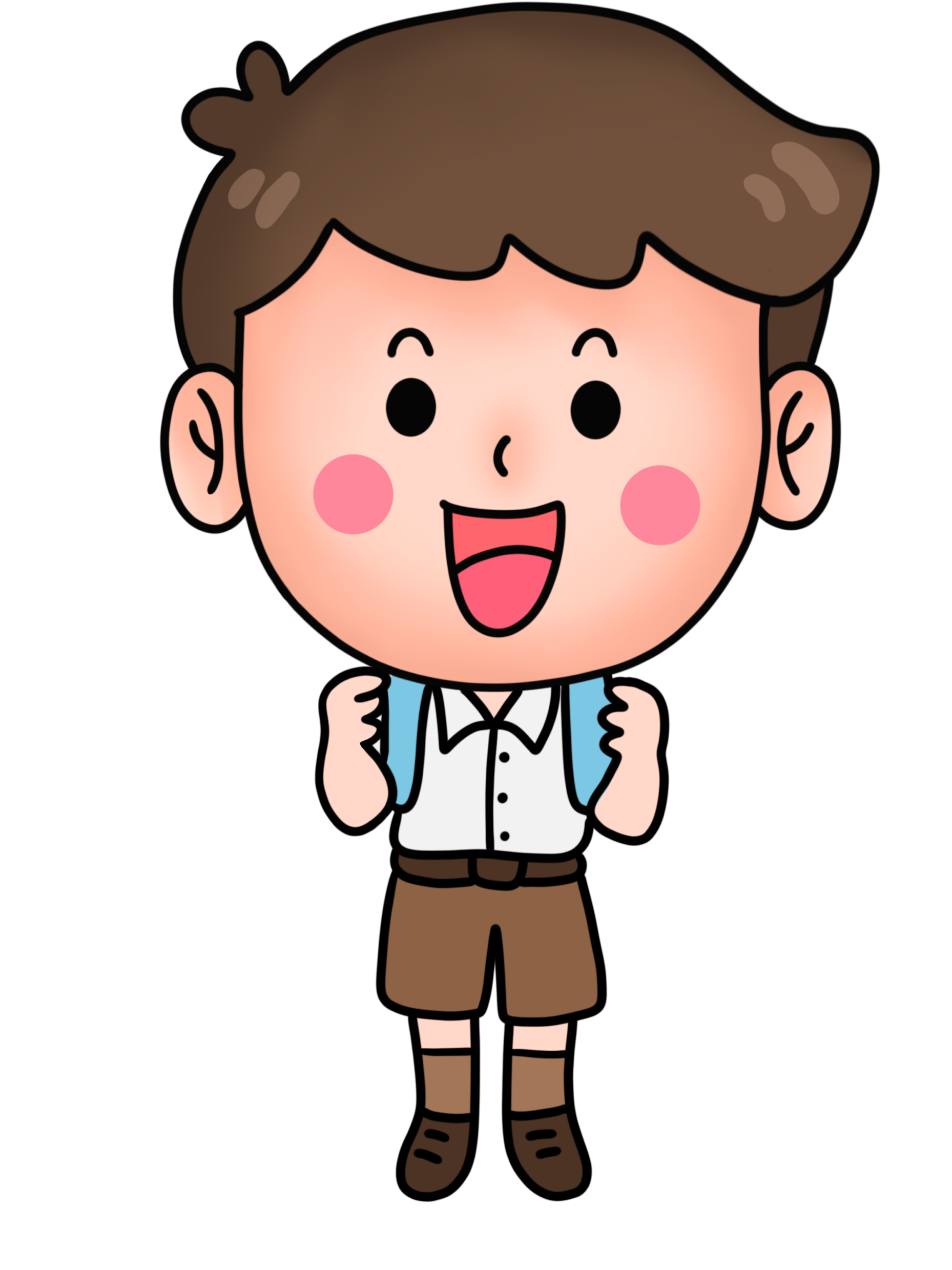 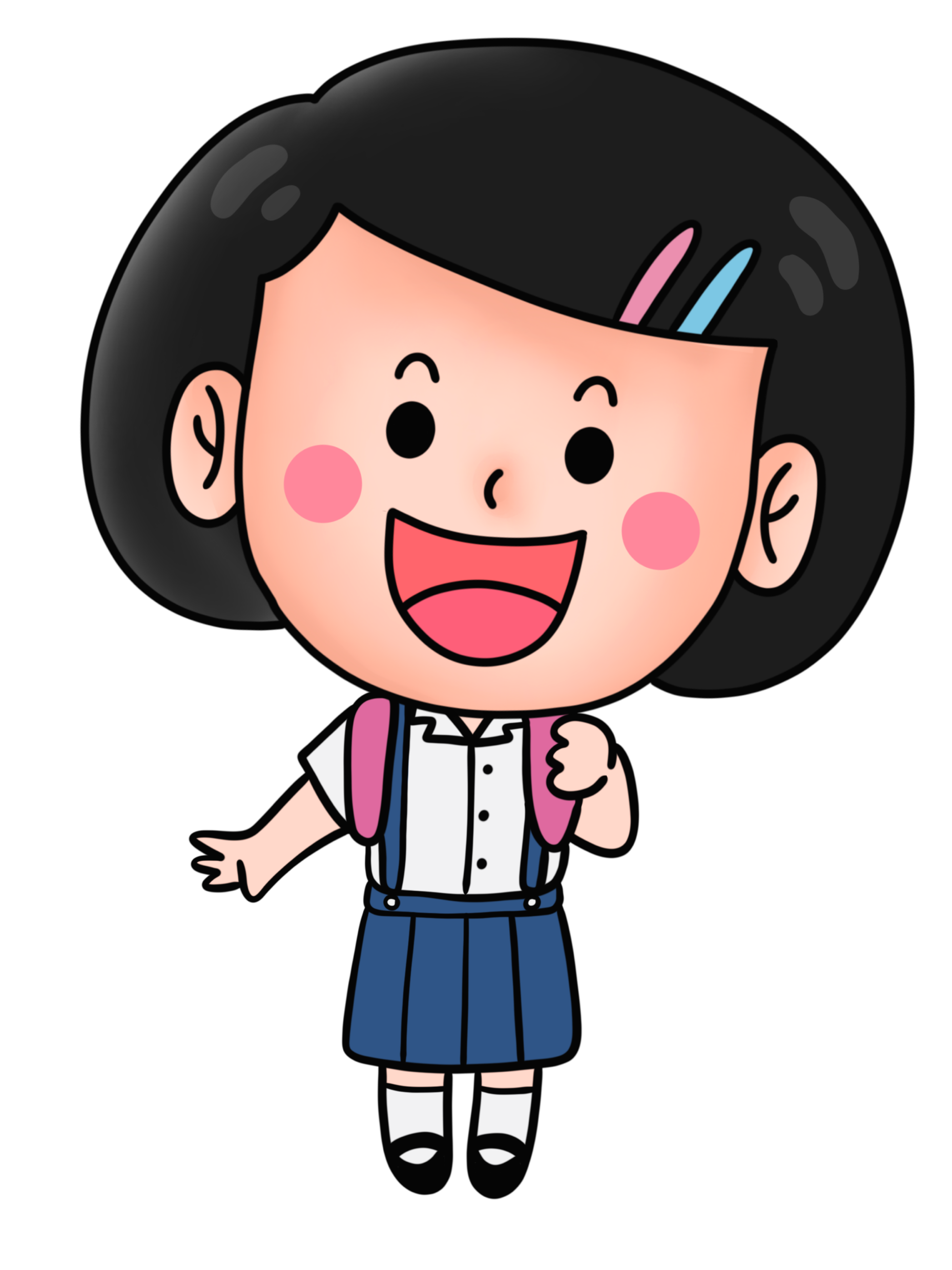